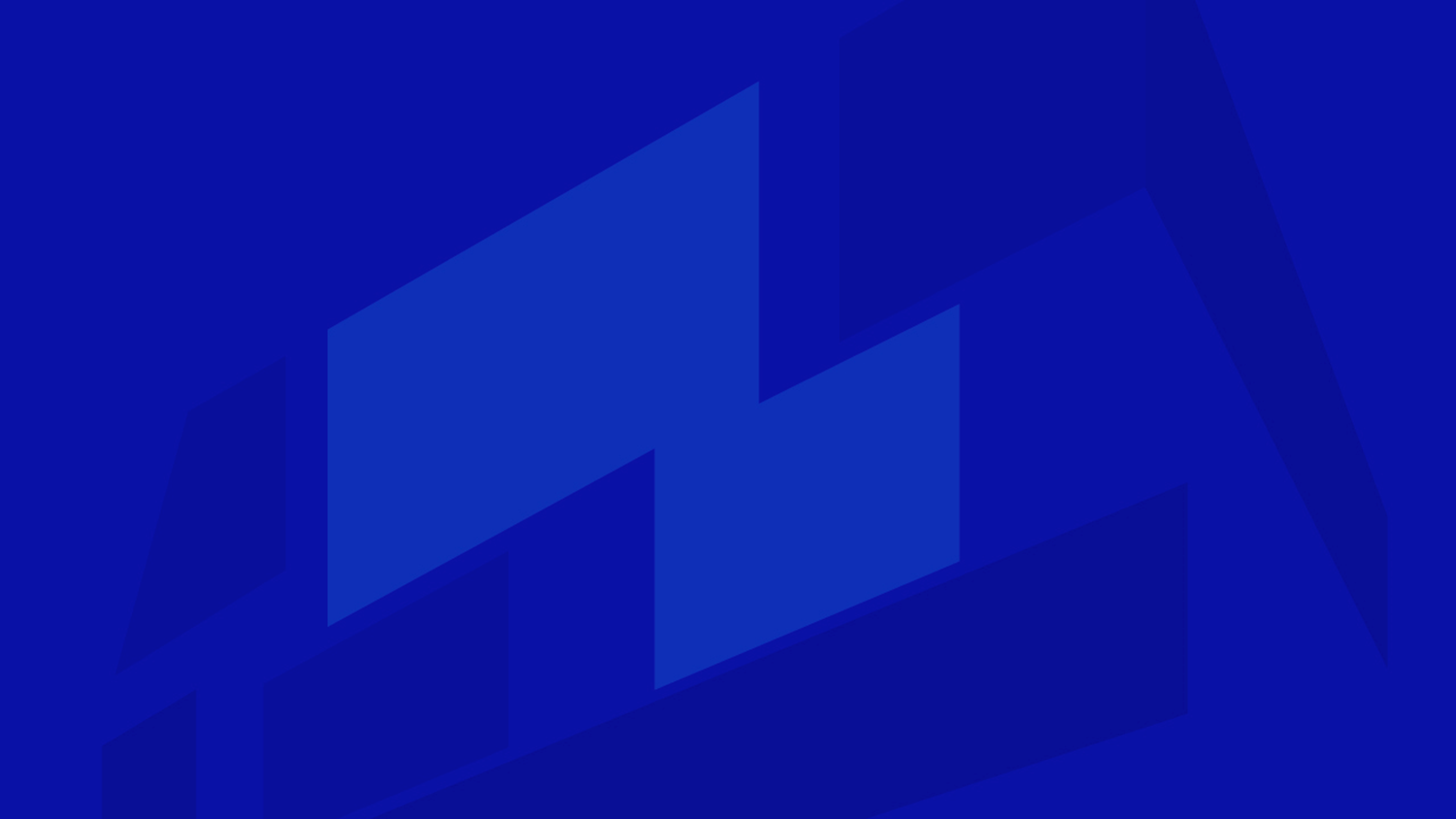 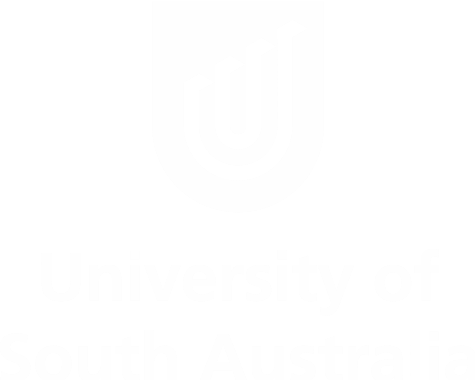 UniPrint Portal 
Start Order | Generic Corporate Stationery
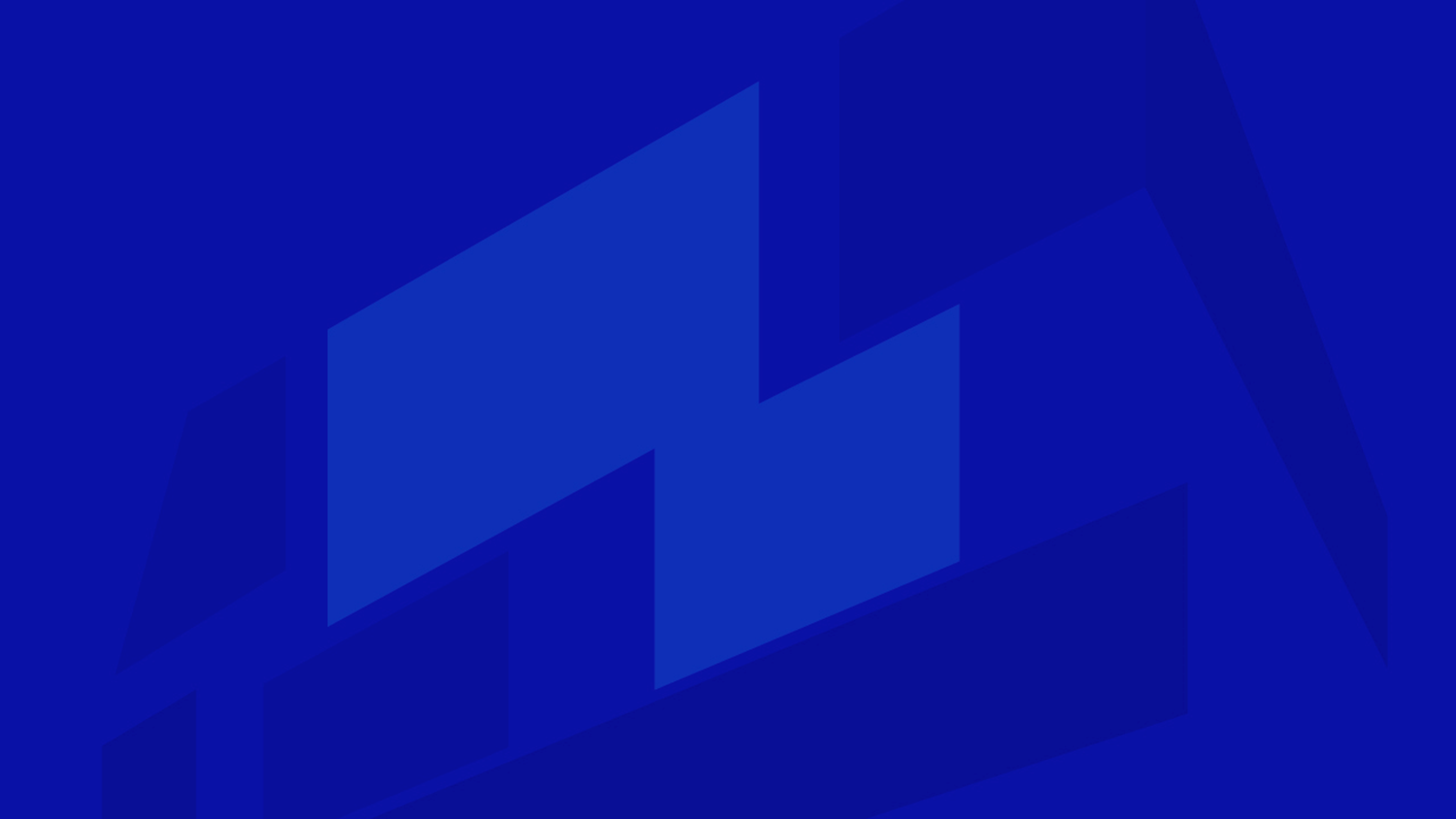 Workflow
CUSTOMER SELECTS ITEMS REQUIRED
PRINTER         DELIVERS GOODS
CUSTOMERLOGON TO PORTAL
PRINTER INVOICES (via Finance One APES Workflow)
UNIPRINT  PROCESSES ORDER
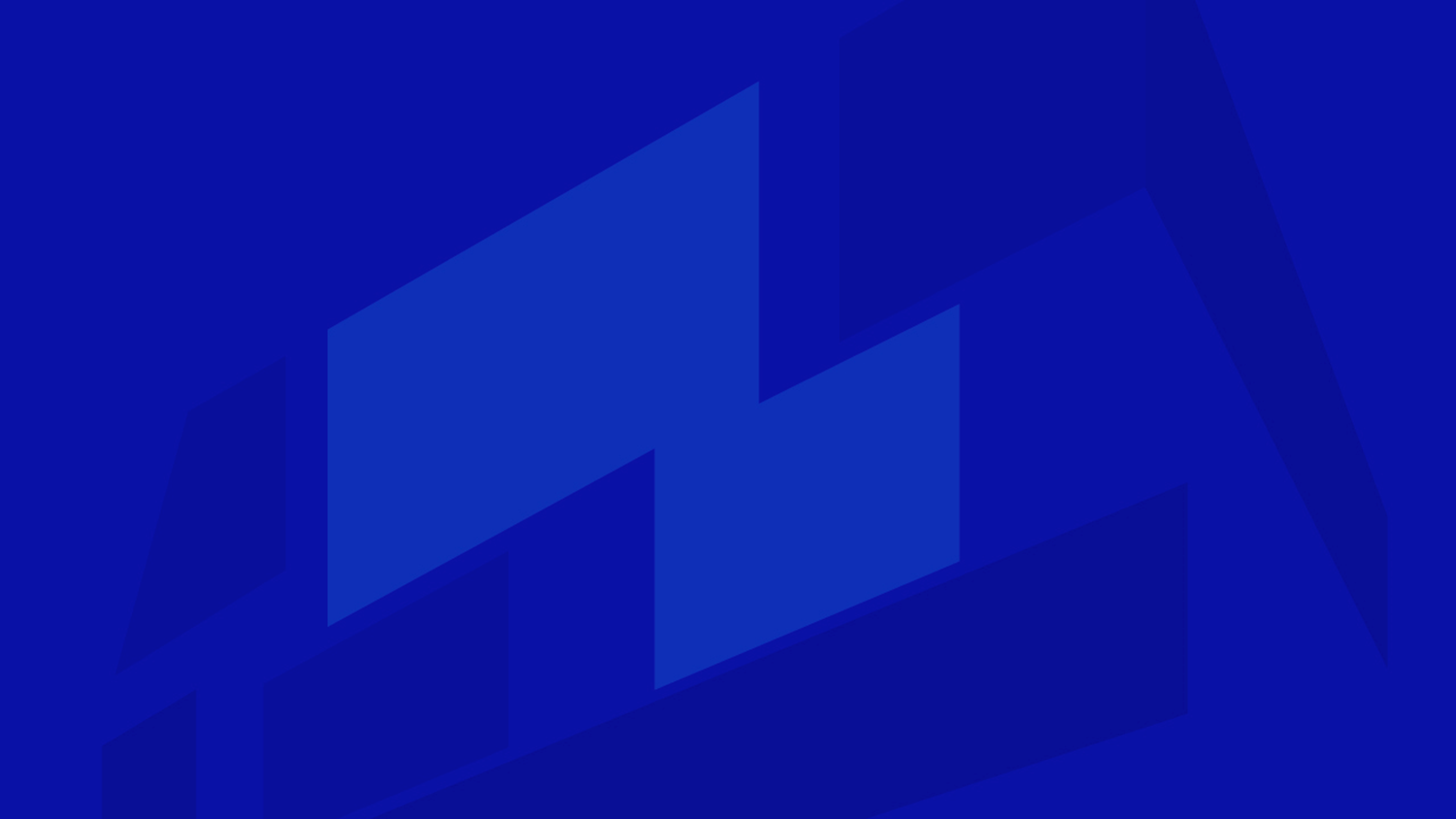 Recommended browsers 




Copy the following link & save to your favorites 

https://unisa.printiq.com/login.aspx

*Secure site: Ensure full link is used https://
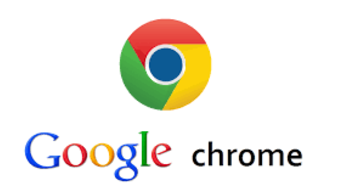 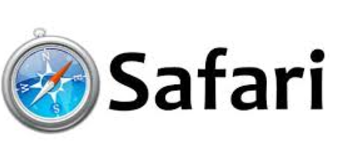 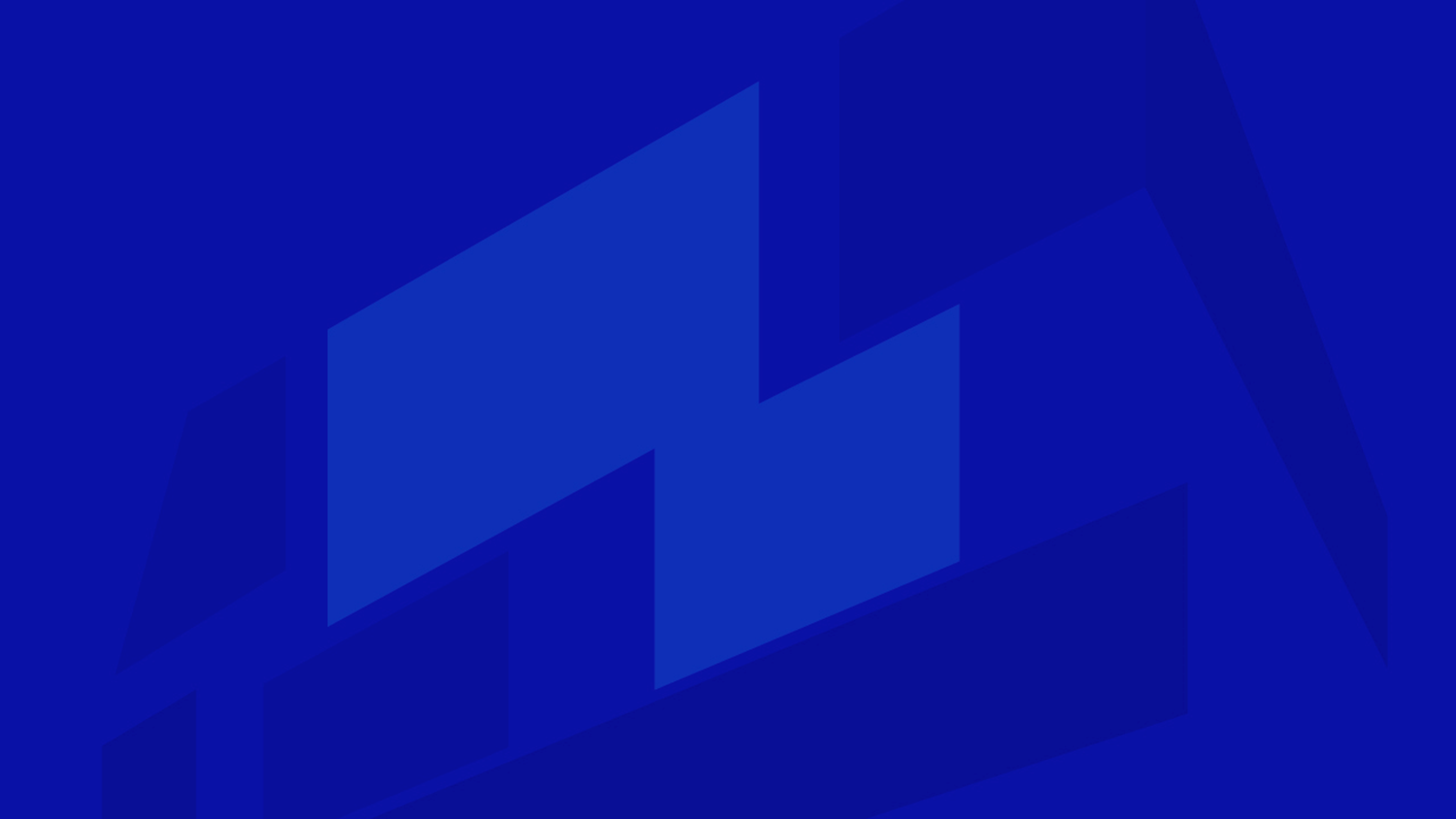 Login using your UniSA Login
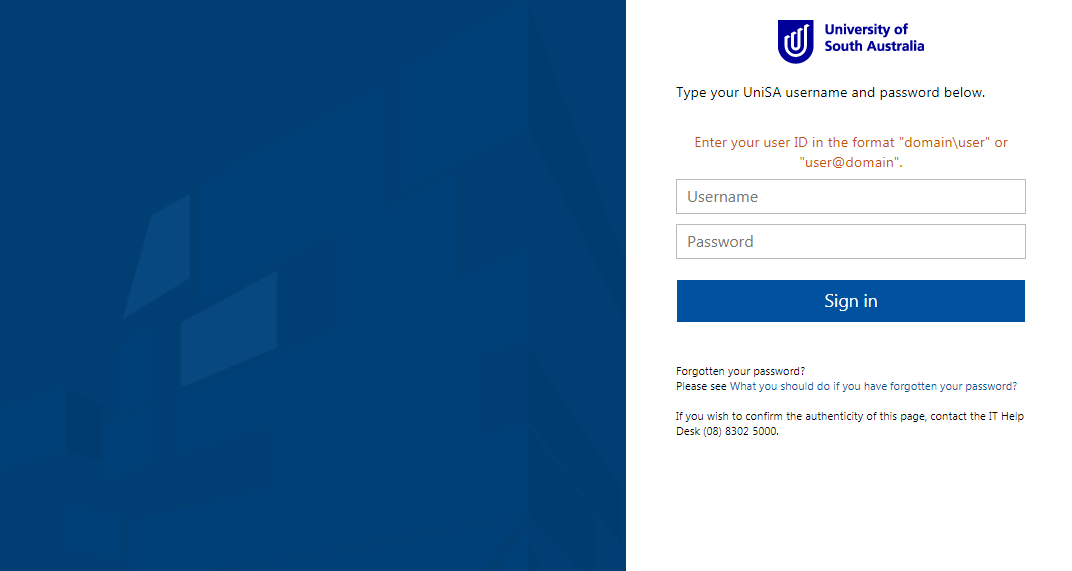 Username 

Password 

Click Sign In
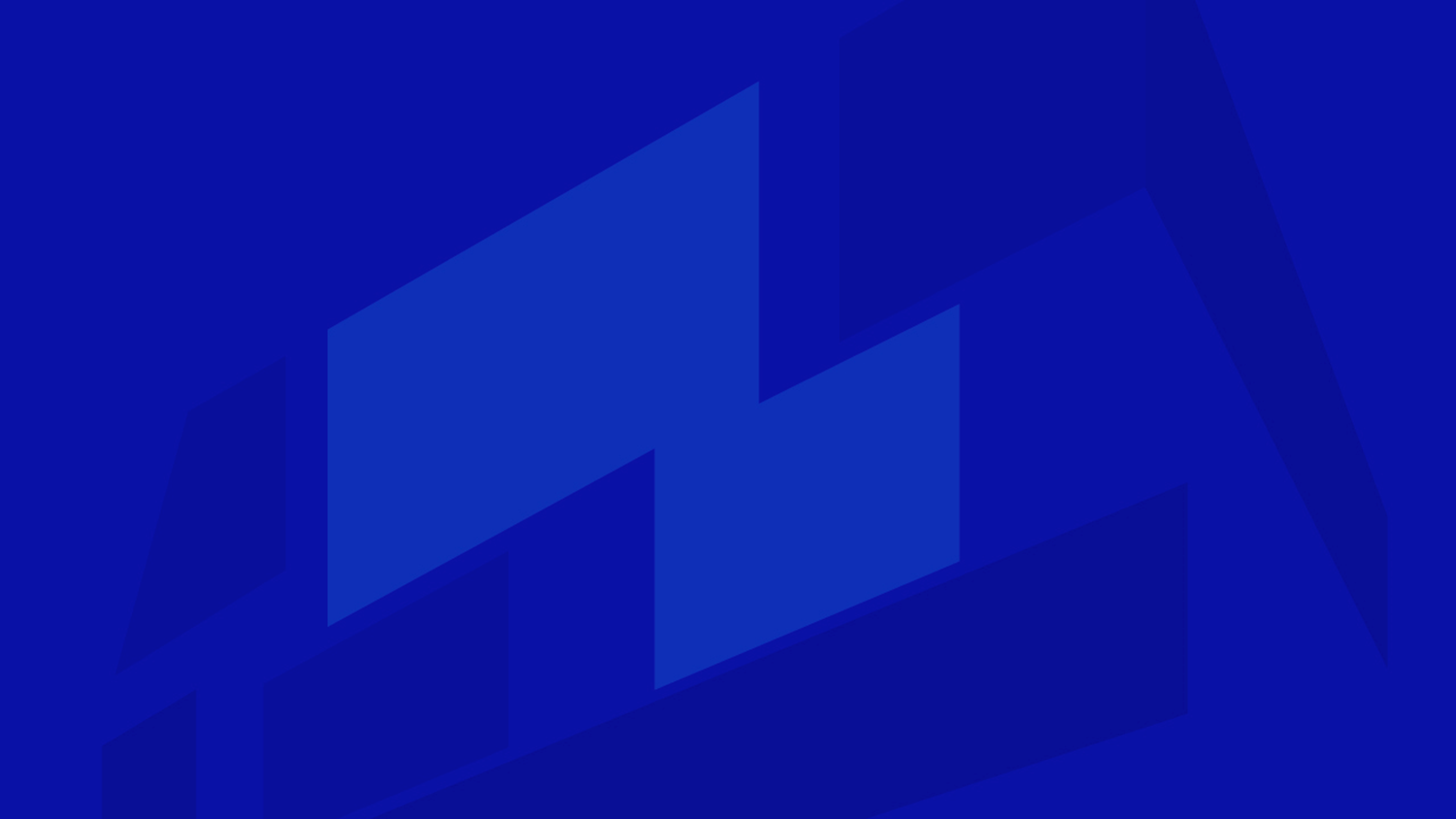 Step 1  Start Order
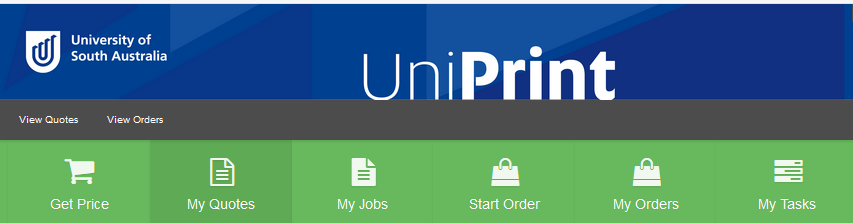 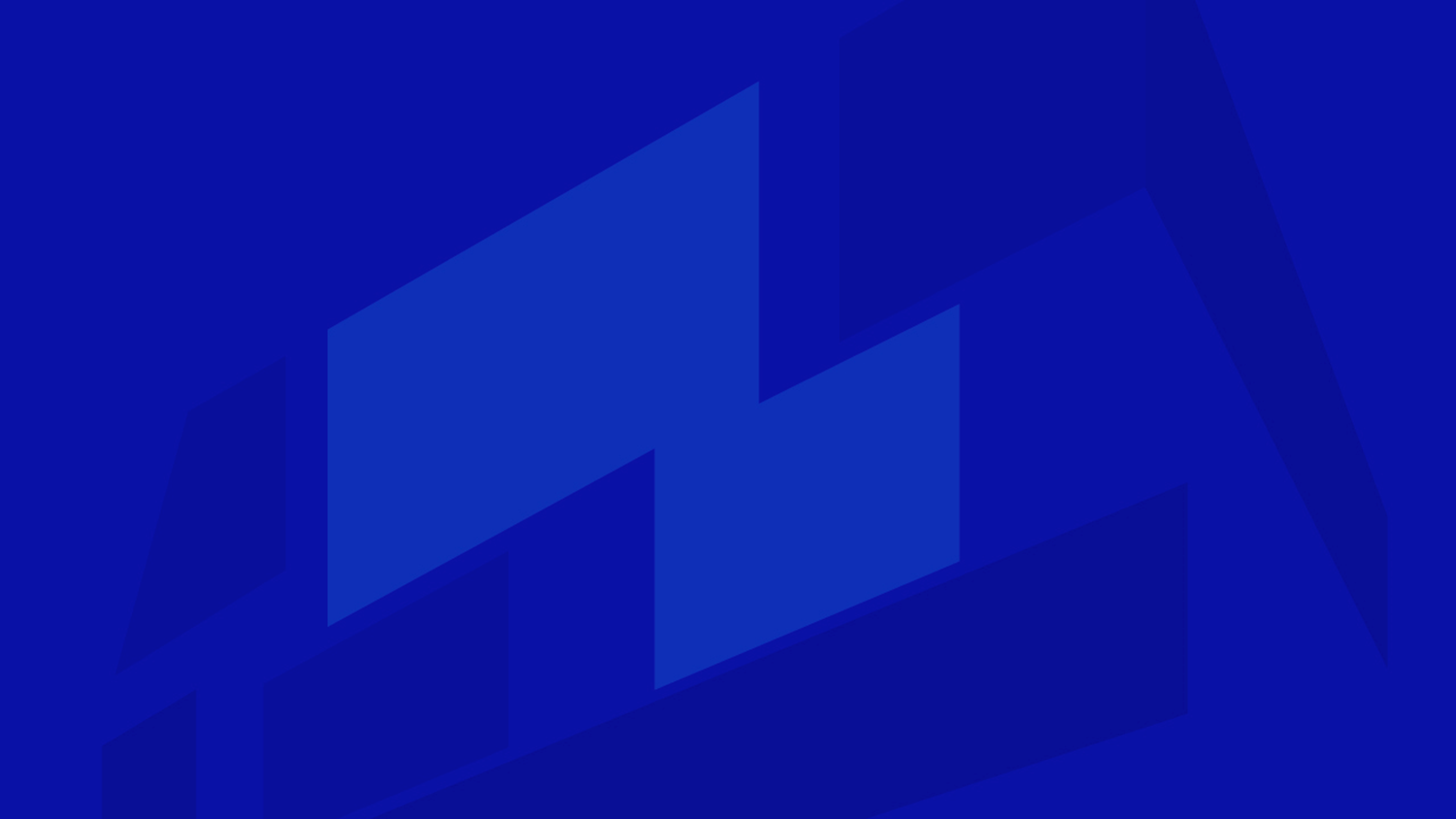 Step 2
Select Product
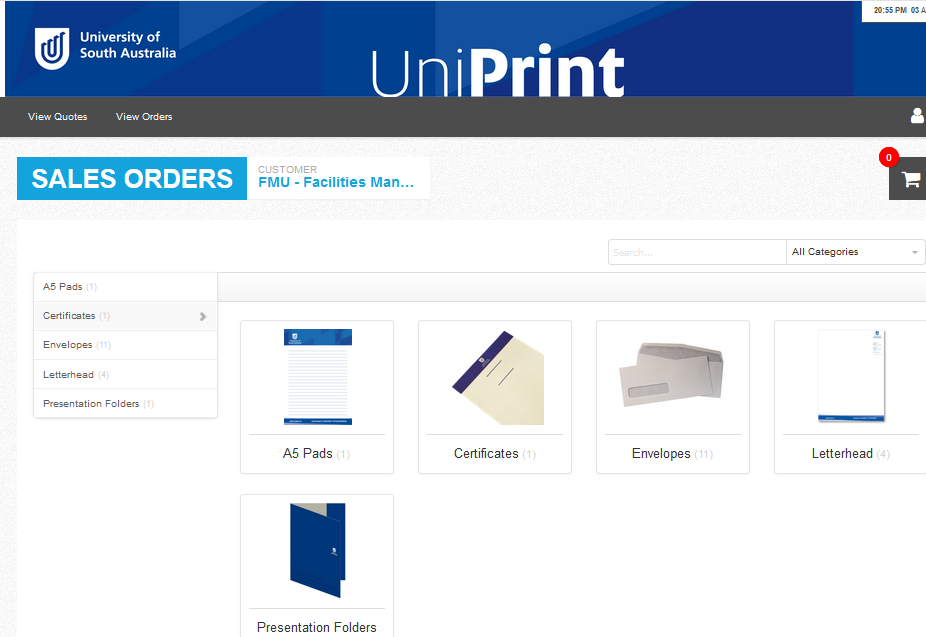 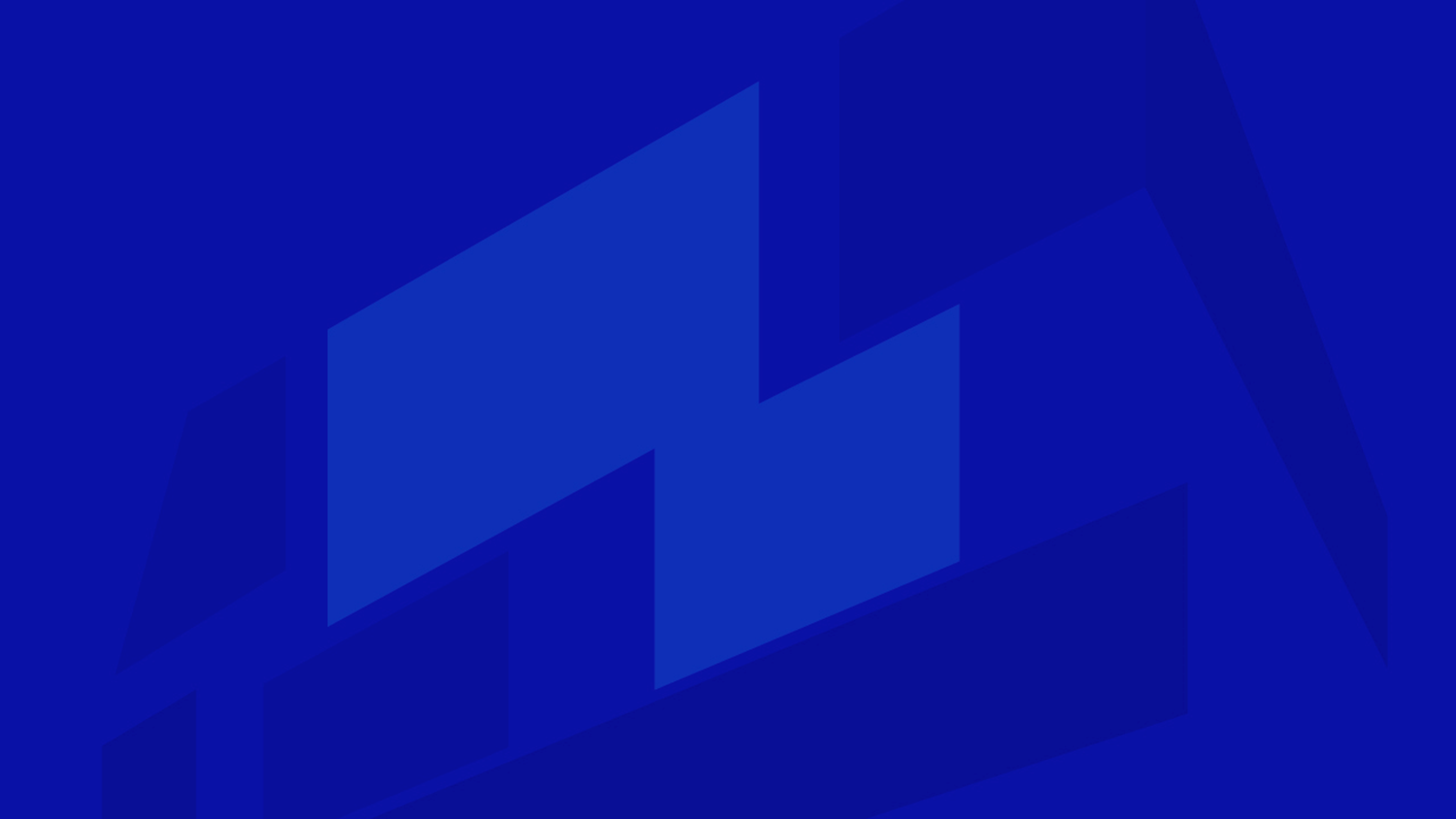 Step 3
Click Add 
Each product is set in quantities per box, no split orders accepted

To add more products to the order, click +

Click Add IQ Store Item, repeat ordering process

Price is pick & pack cost

*GST exclusive
*Freight cost added upon checkout
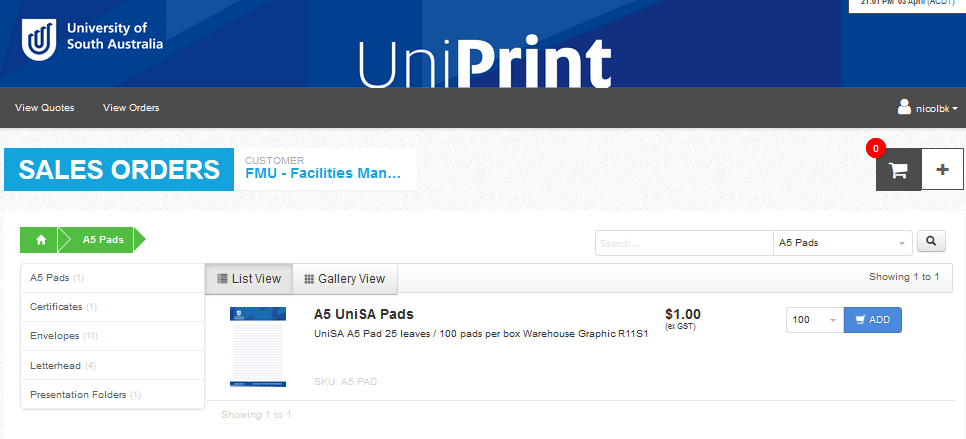 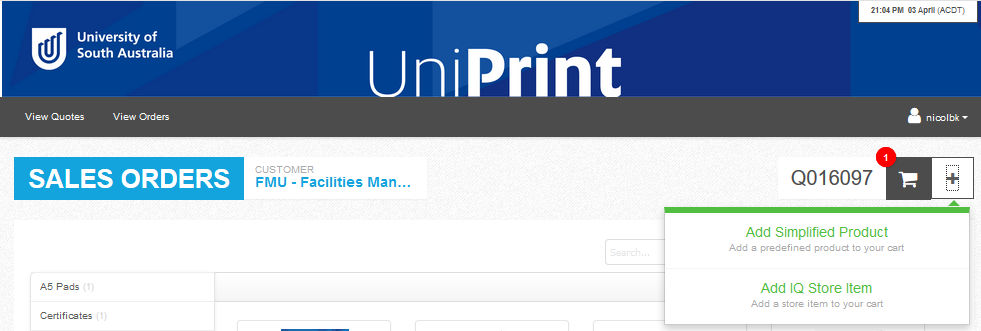 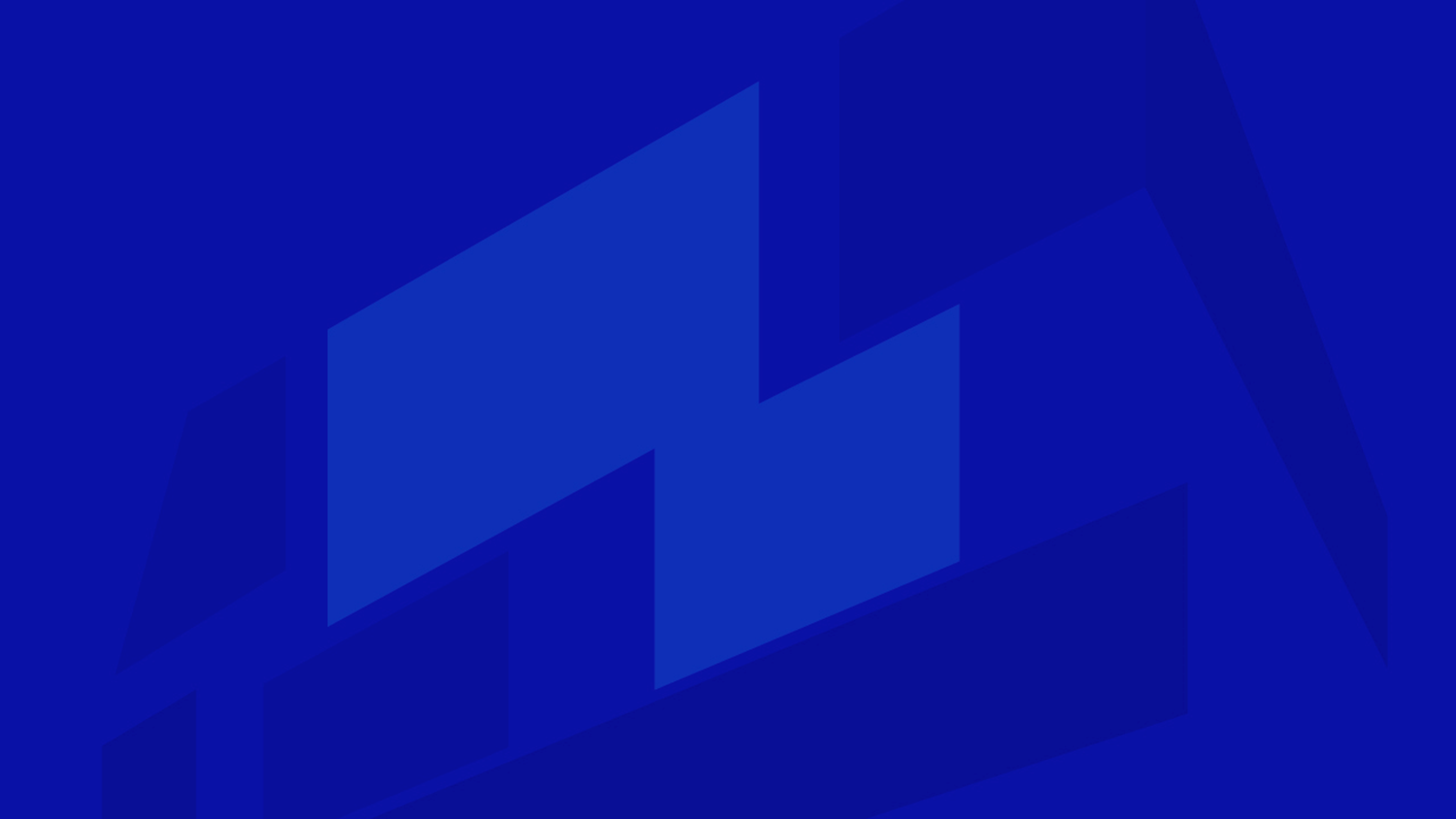 Step 4
Click Checkout
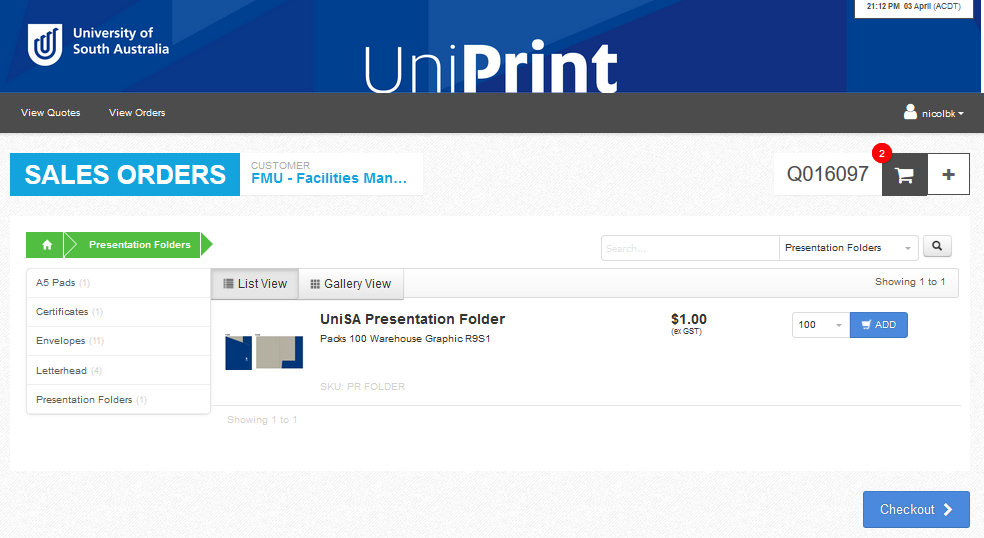 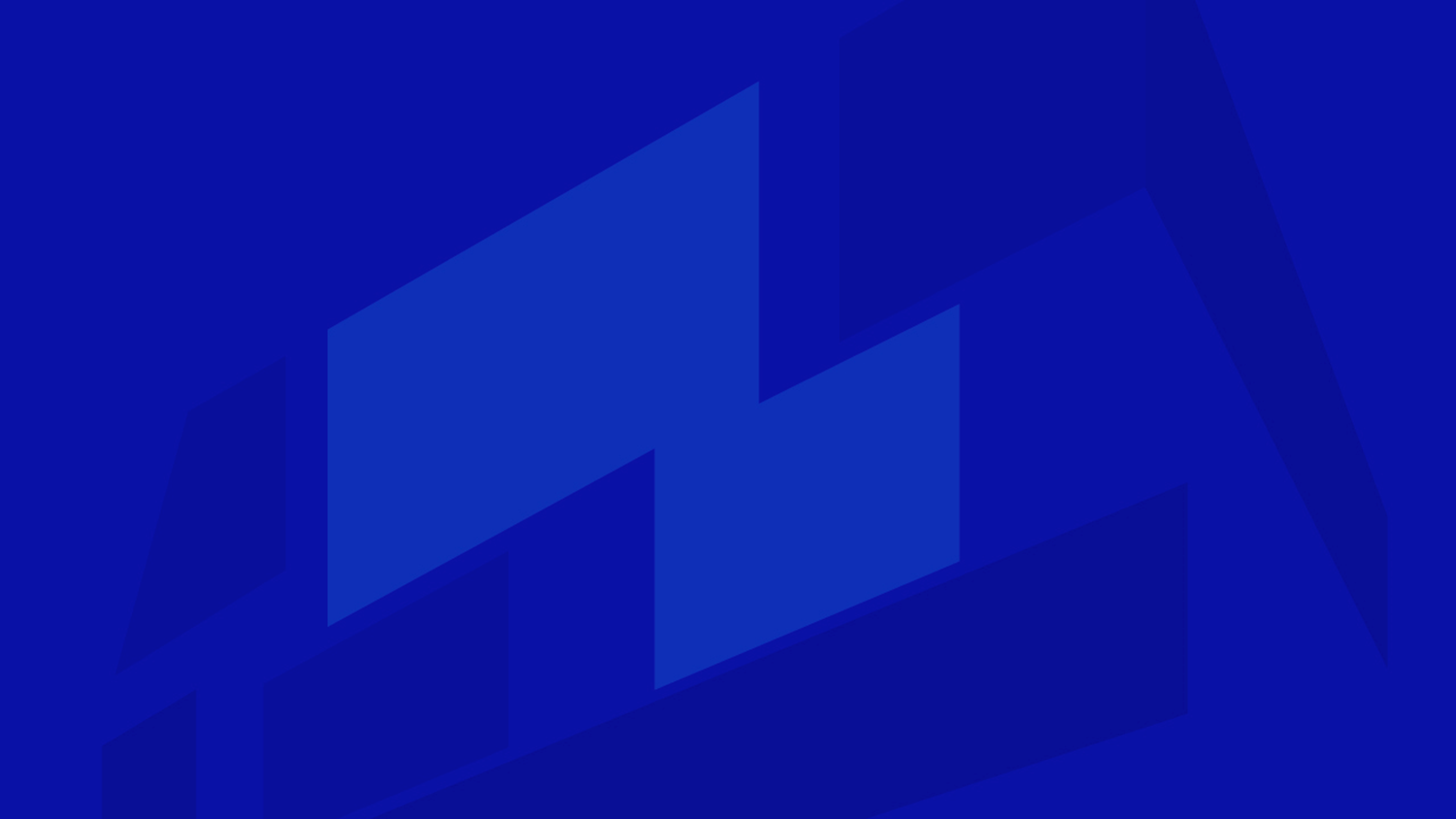 Step 5 Delivery

Enter your Delivery Address by clicking on the + enter your details 

Enter the Delivery Contact by clicking on the + enter your details
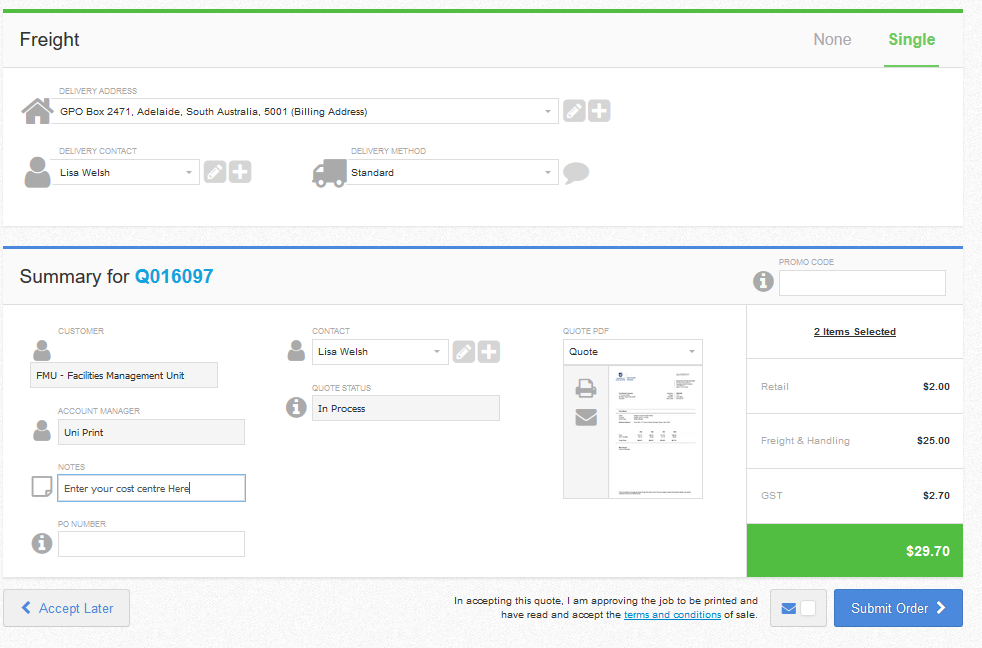 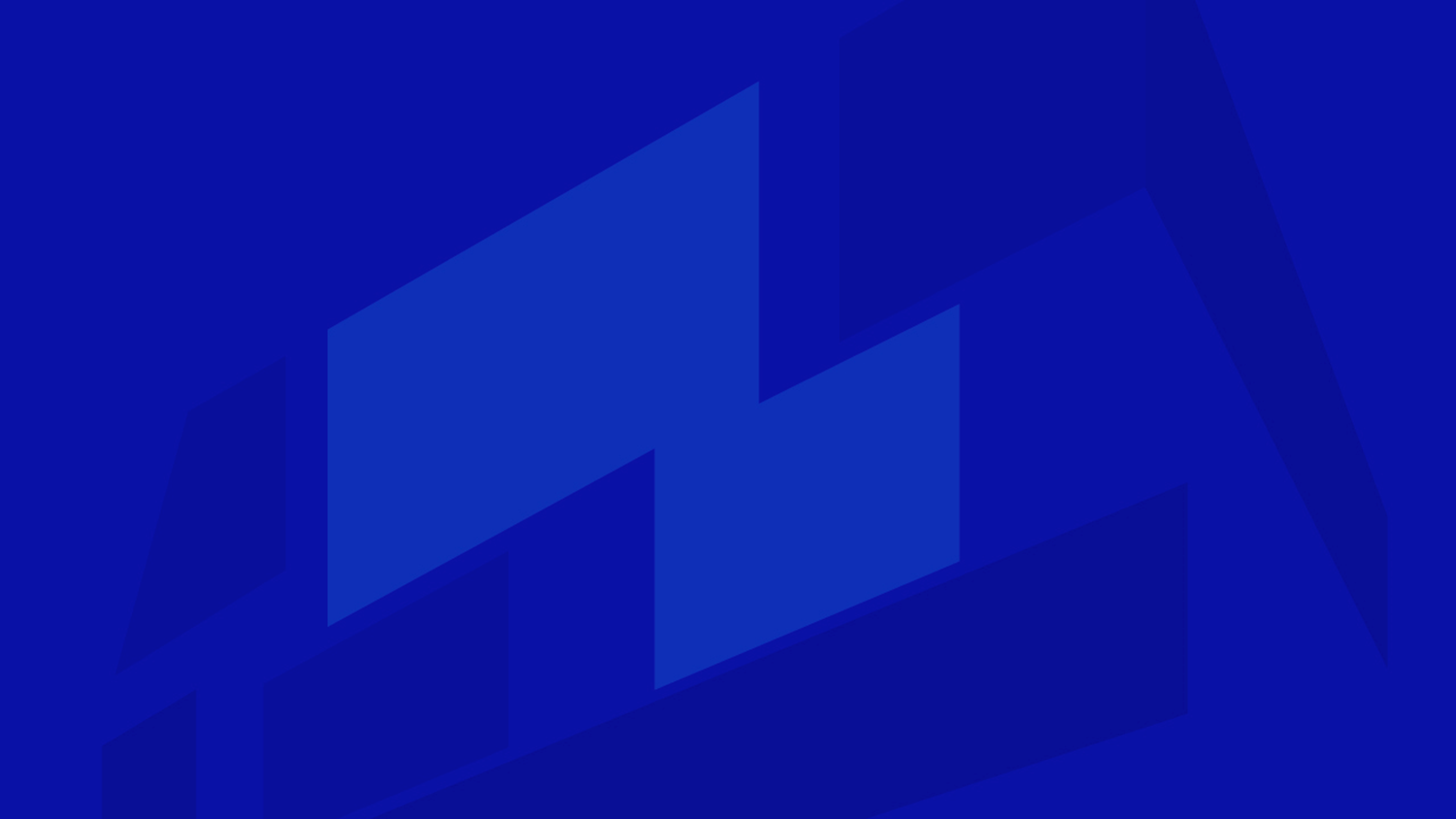 Step 6 Invoice Details

Enter the Cost Centre in the NOTES section

Click Submit Order
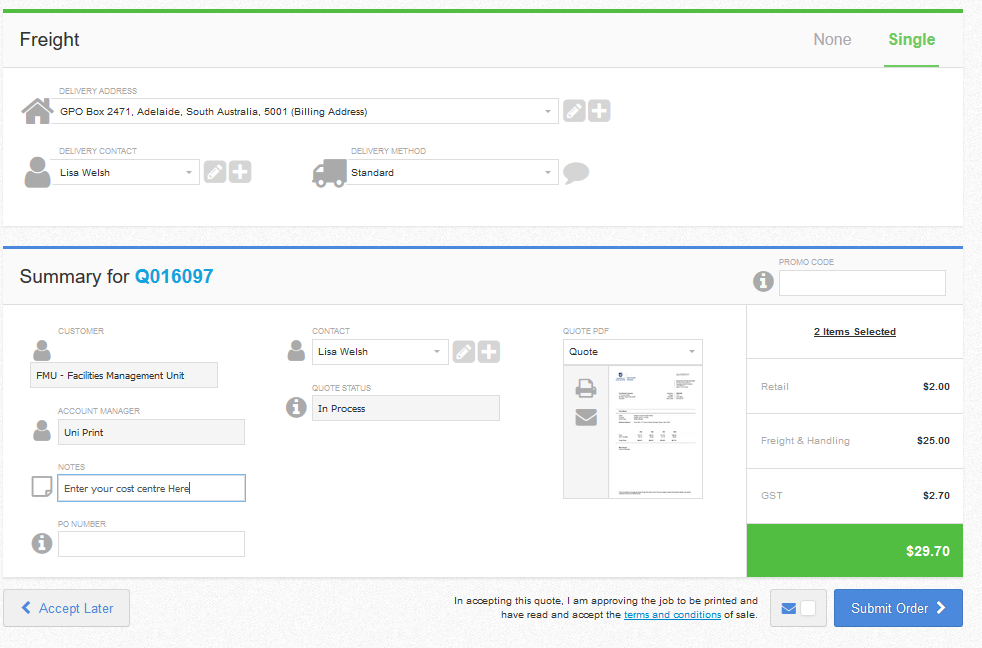 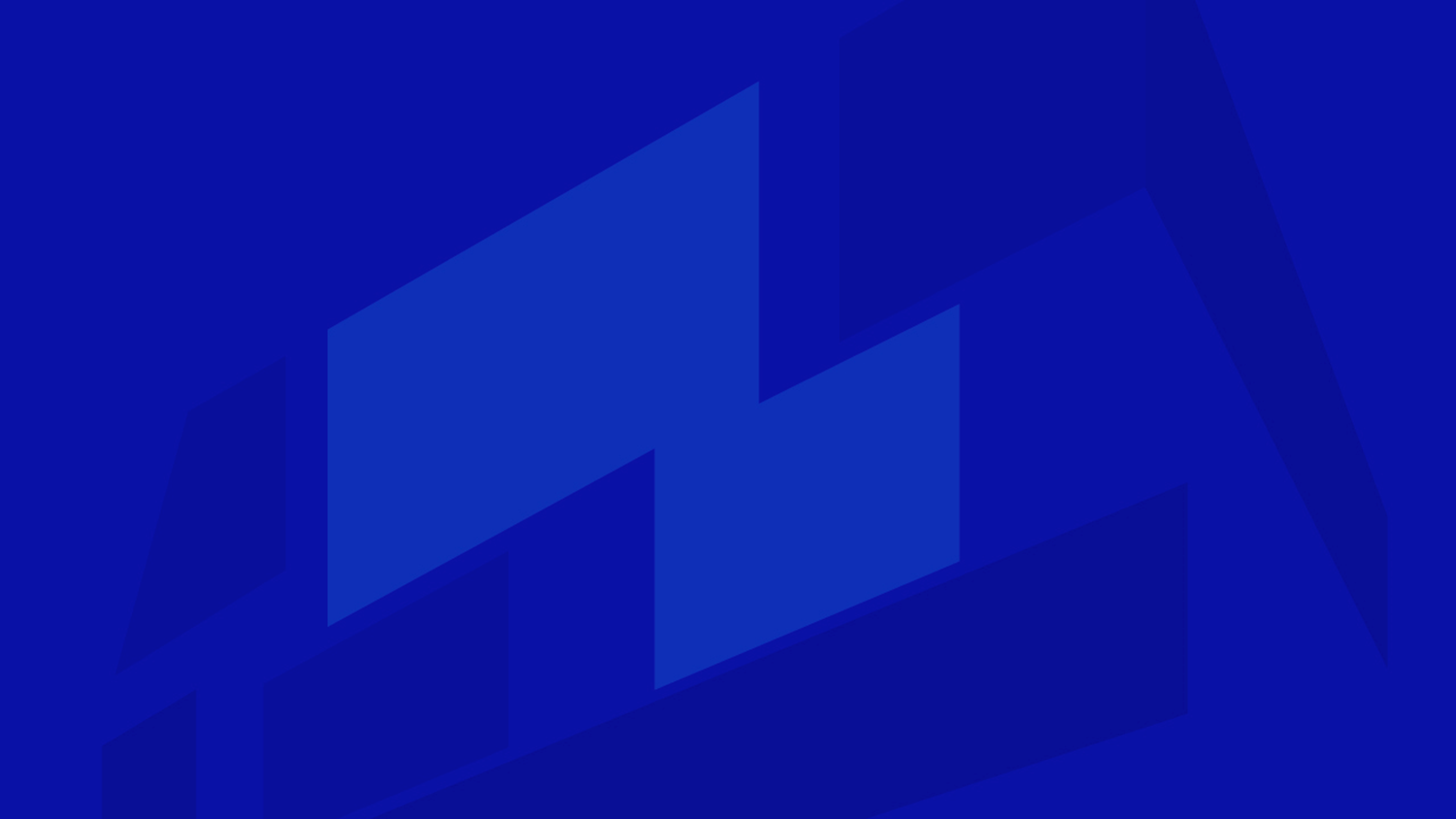 Contact UniPrint 
			
			
			Lisa Welsh | UniPrint Coordinator
			T: 8302 1350			 	
			E: lisa.welsh@unisa.edu.au